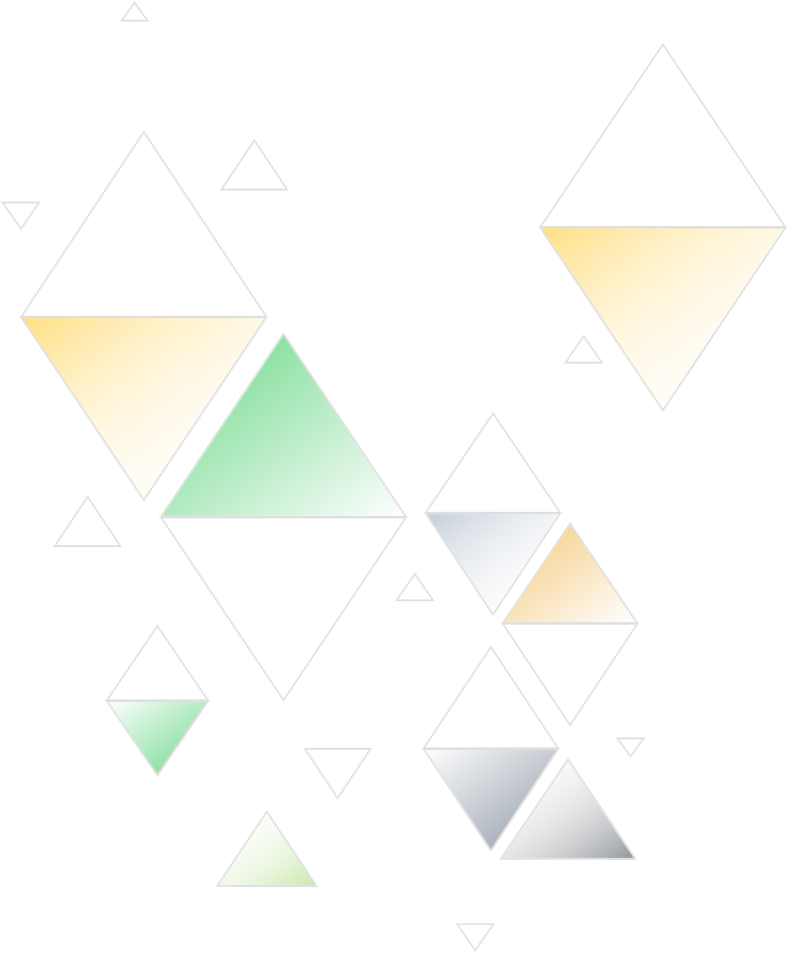 EXEMPLO DE MODELO DE CALENDÁRIO DE CONTEÚDO SIMPLES
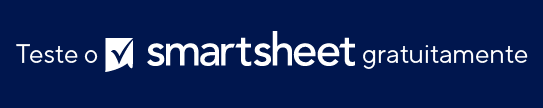 APRESENTAÇÃO DE EXEMPLO DE MODELO DE CALENDÁRIO DE CONTEÚDO SIMPLES